Фокусник
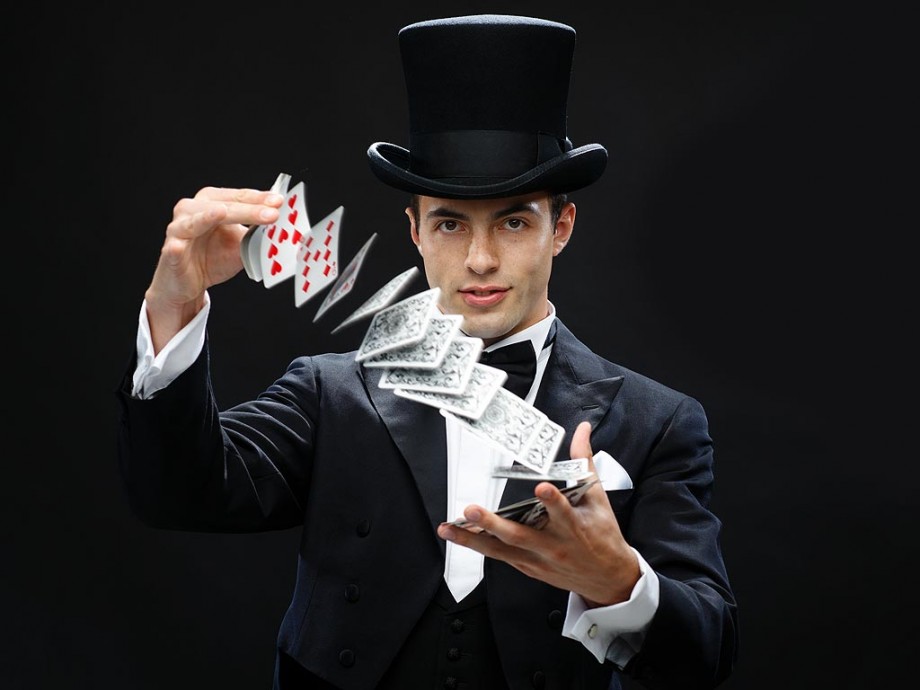 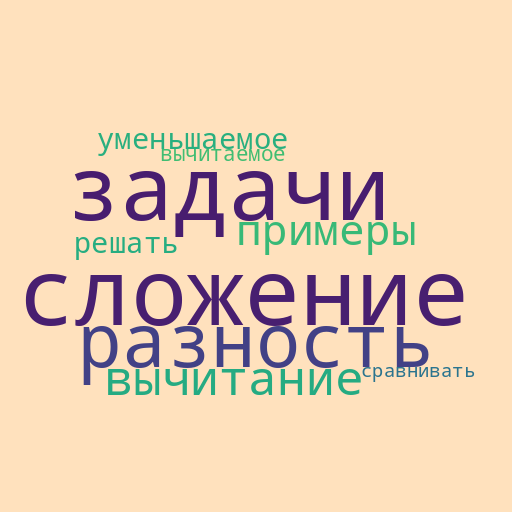 Дрессировщик
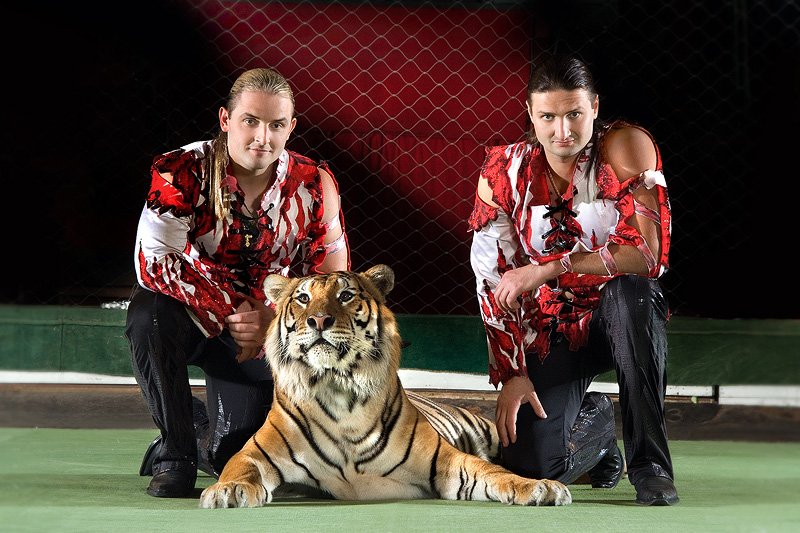 Клоун
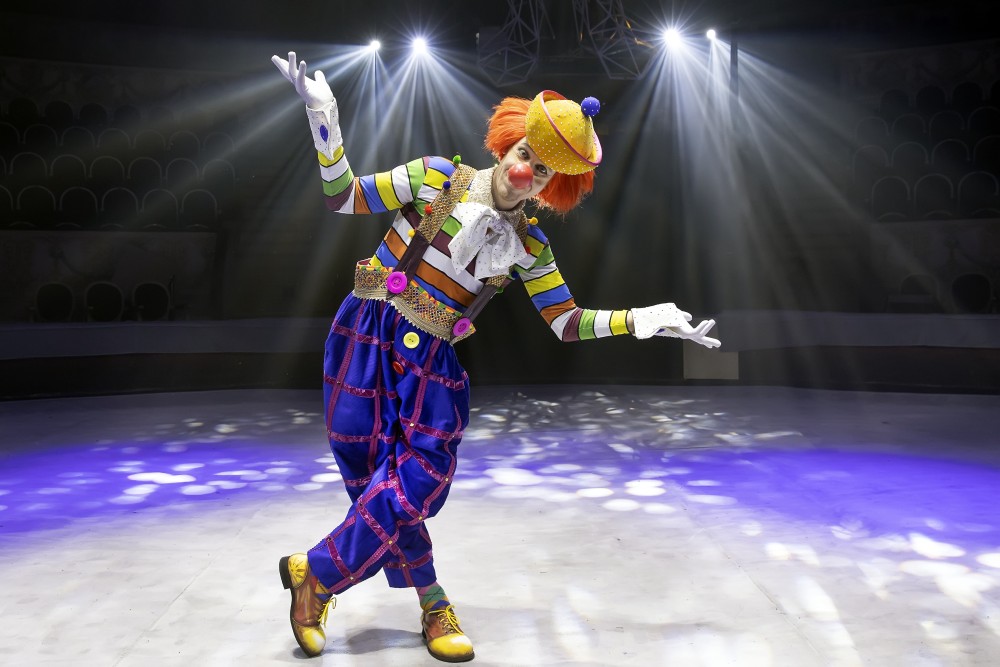 Жонглёр
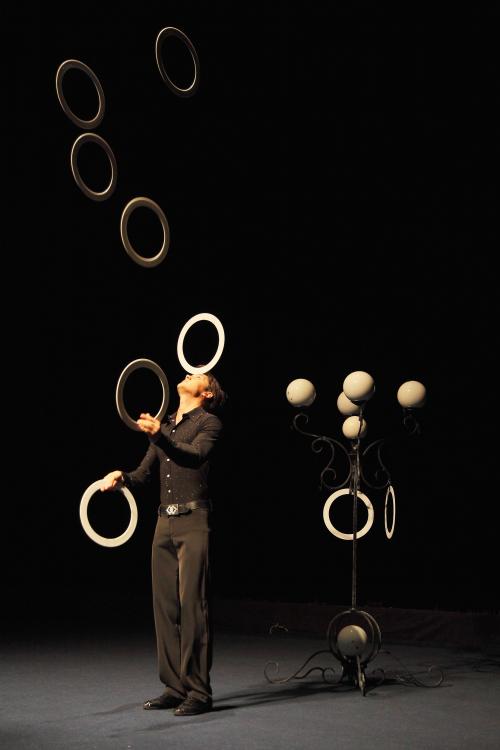 Силач
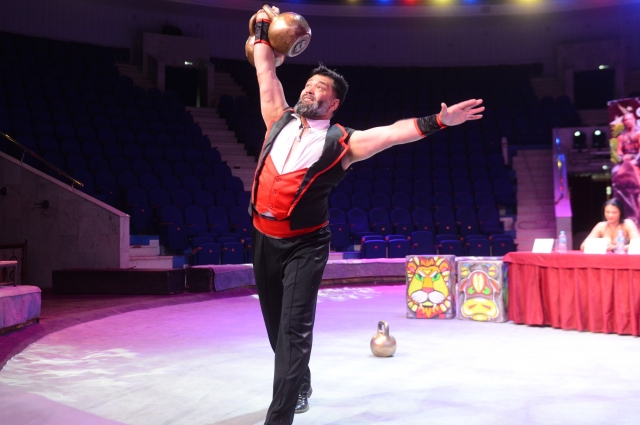